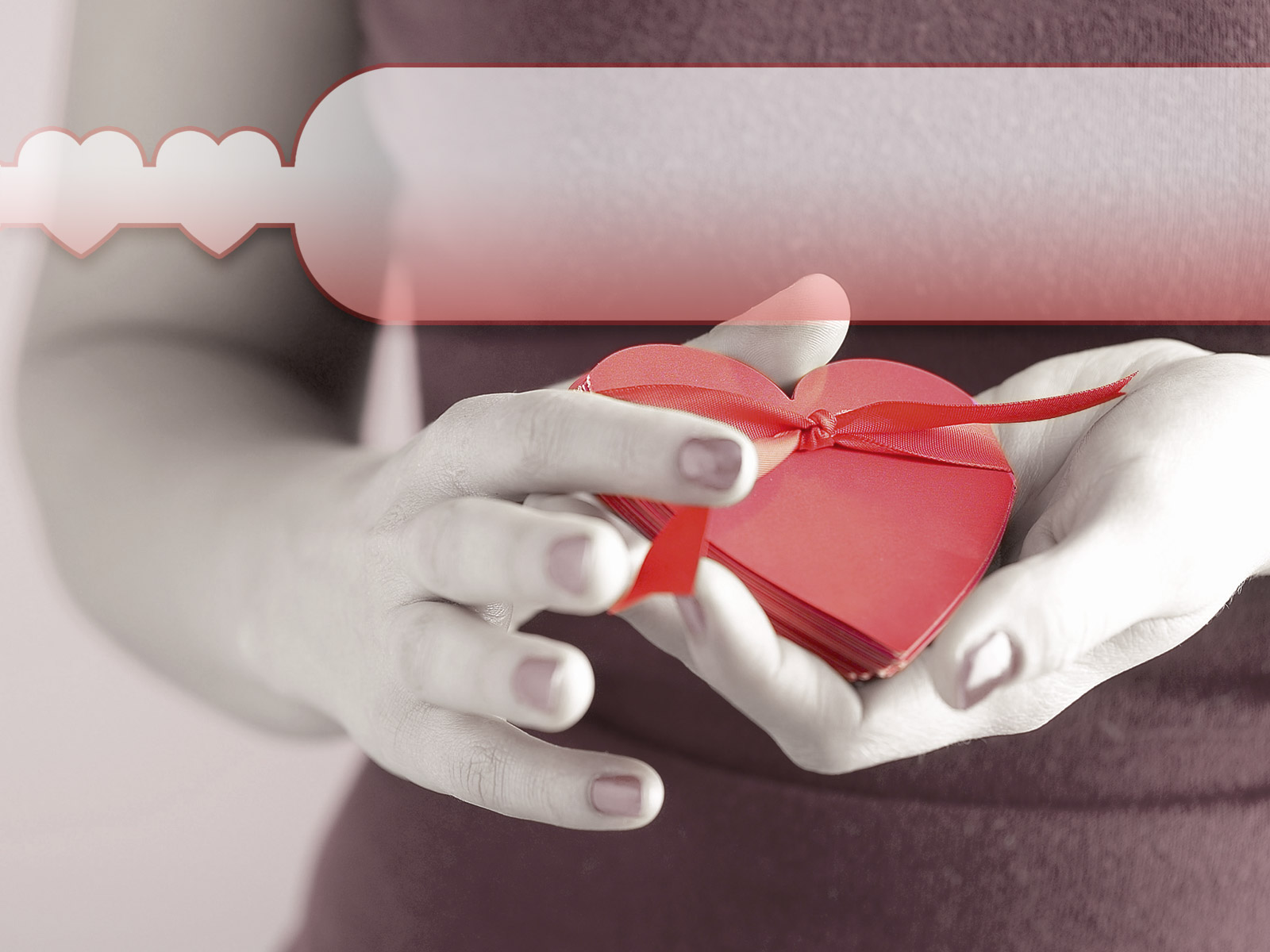 EL CANSANCIO DEL CUIDADOR
C. Jiménez Jiménez
S. Expósito Vizcaíno
Y. Navas Martínez
A. Marañón Cerro
Muñoz  García
M. Sanjuán Aragón
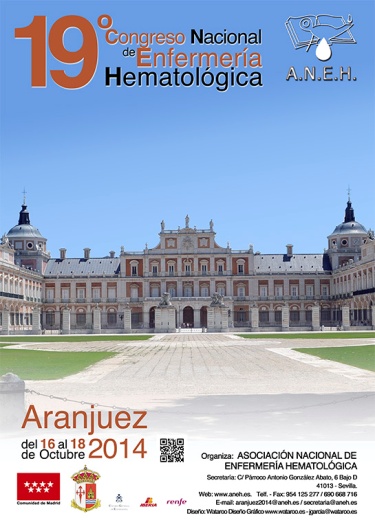 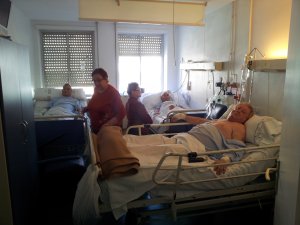 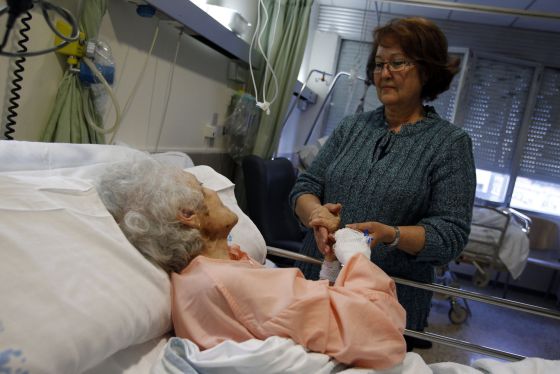 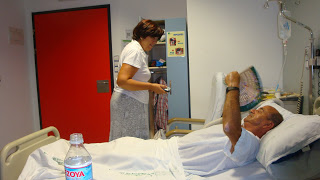 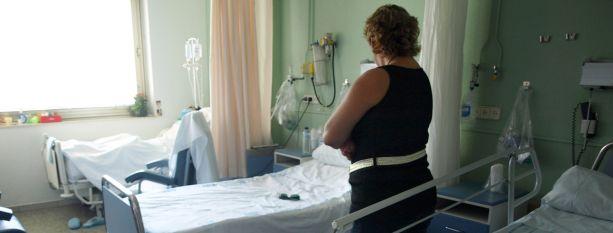 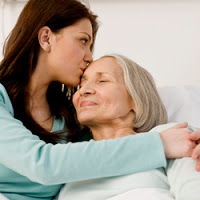 CUIDADORES FAMILIARES
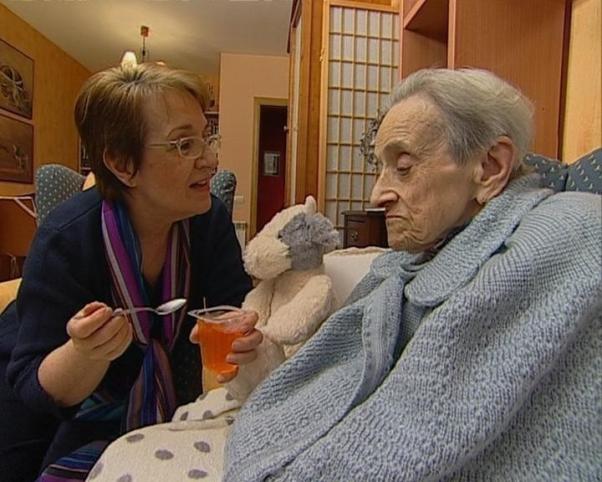 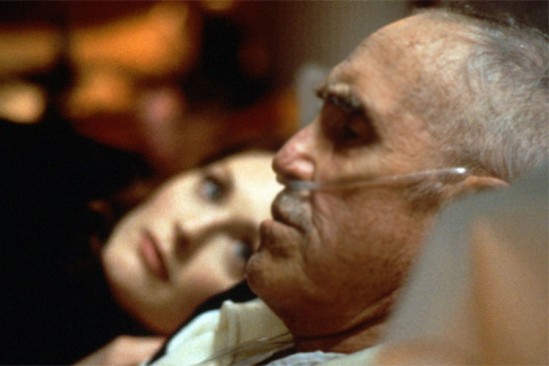 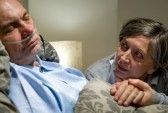 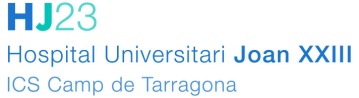 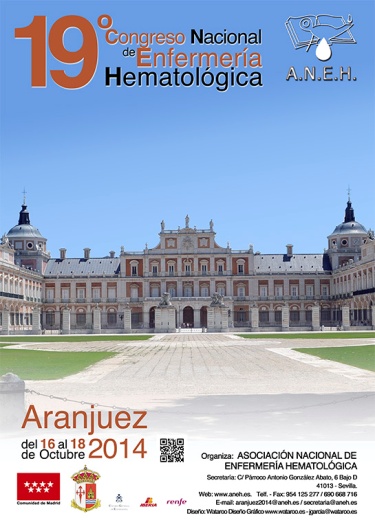 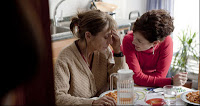 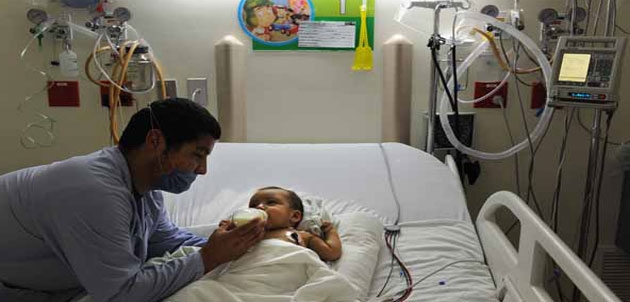 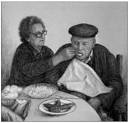 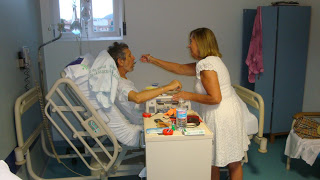 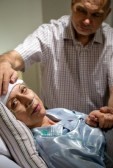 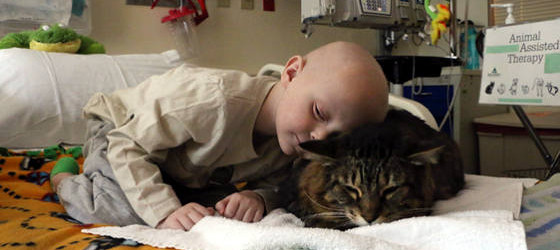 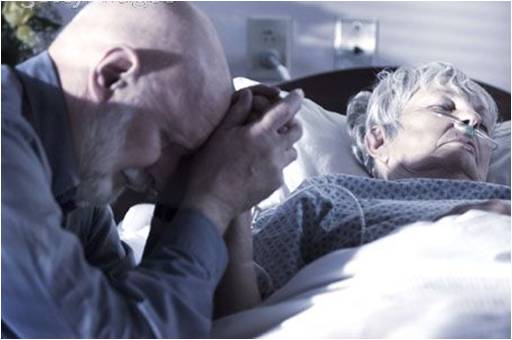 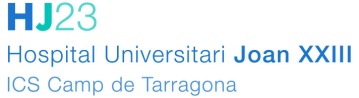 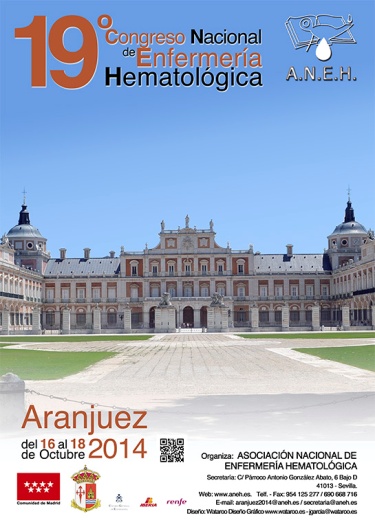 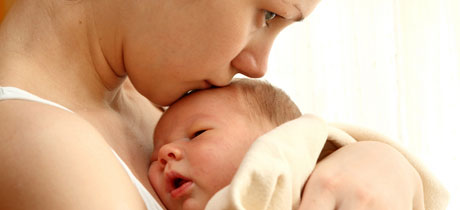 Los cuidadores familiares, aparecen íntimamente unidos en los procesos de salud y enfermedad.
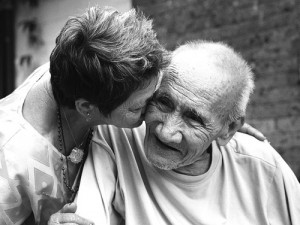 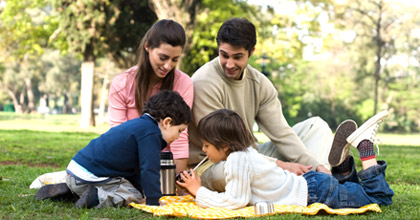 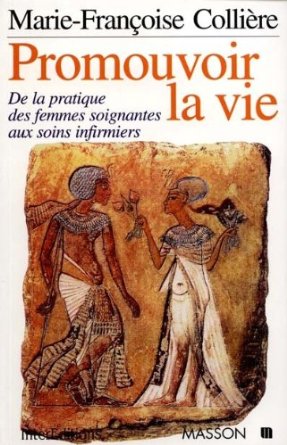 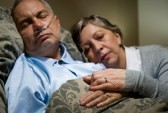 Bienestar del enfermo
Siempre esperamos ser cuidados.
Se puede vivir sin tratamientos, pero no se puede vivir sin cuidados.
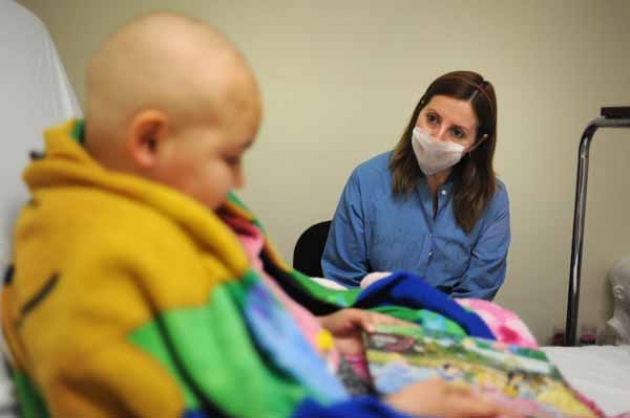 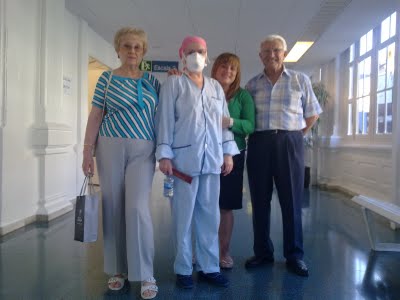 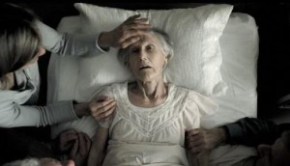 Aportación a la humanización de los cuidados.
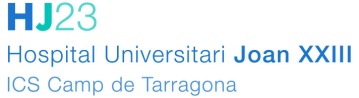 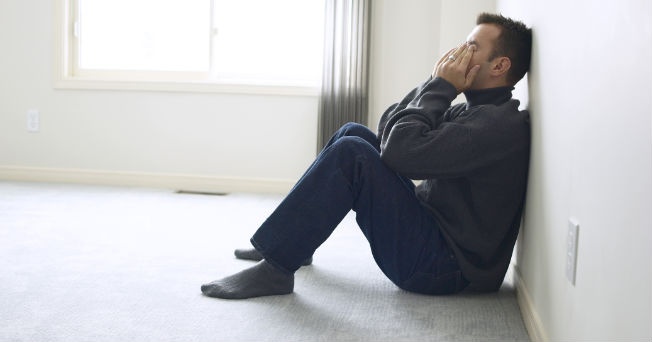 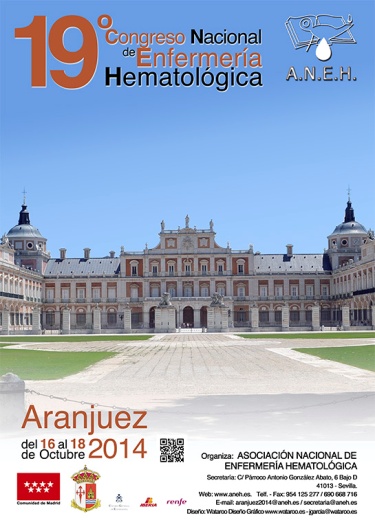 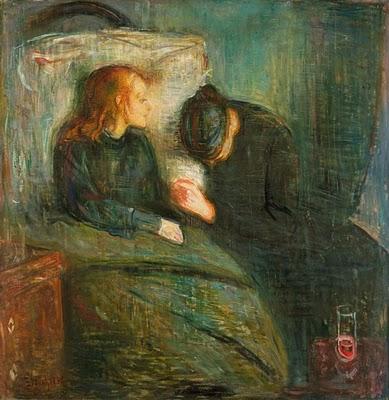 “cuidar al cuidador”
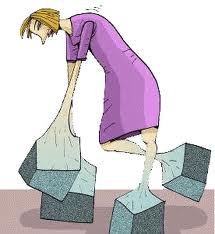 “un paciente oculto”
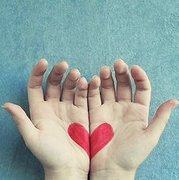 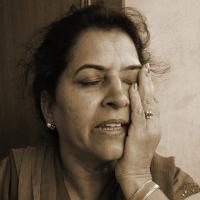 «Cuidar del cuidador» le puede suponer al sistema sanitario tener que atender solo a un enfermo y no tener que acabar haciéndolo a dos.
Diagnóstico precoz de su patología y una intervención inmediata antes de que el deterioro sea difícilmente reversible.
50% de los cuidadores familiares
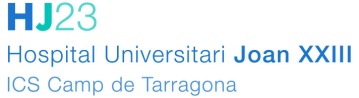 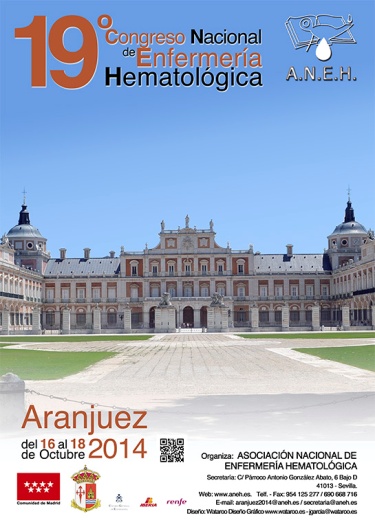 OBJETIVO
Conocer la sobrecarga sentida por los cuidadores y las repercusiones que éste rol representa sobre su calidad de vida tanto en el ámbito físico, como en el psíquico y social.
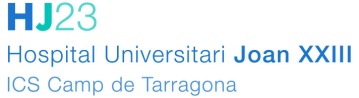 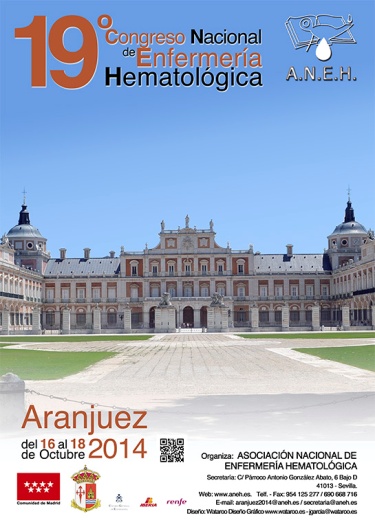 MATERIAL Y MÉTODO
Realizaremos un estudio de tipo descriptivo transversal, de cuidadores del servicio de hematología, ingresados en planta, durante los meses de enero a septiembre de 2014.
Los participantes del estudio serán los cuidadores, denominados “cuidador principal informal”, del paciente, en pacientes con patología, cuya evolución sea igual o superior a 3 meses.
Criterios de inclusión:
- No recibe remuneración económica
- No pertenece a ninguna institución sanitaria ni social.
Es un familiar.
Le acompaña la mayor parte del tiempo.
Criterios de exclusión:
- Cuidadores particulares remunerados.
- Cuidadores pertenecientes a instituciones sanitarias o sociales
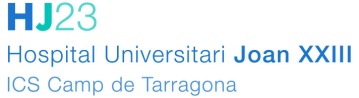 TEST DE ZARIT 
                                                                                                          NUNCA   RARA     ALGUNAS  BASTANTES CASI   
                                                                                                                           VEZ         VECES     VECES     SIEMPRE
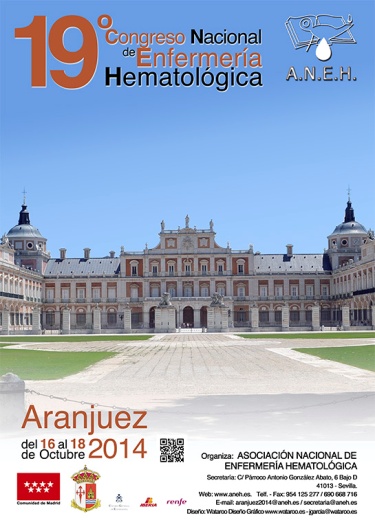 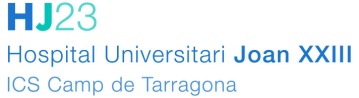 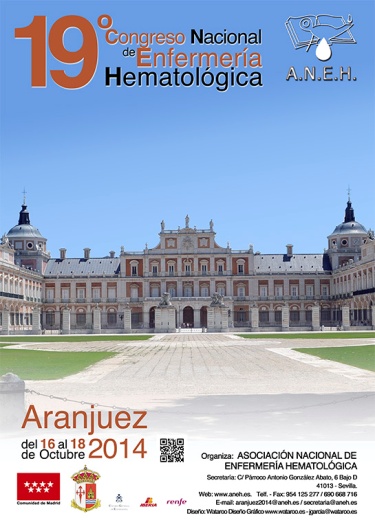 MATERIAL Y MÉTODO
Resultados test de Zarit.

< 47: no sobrecarga.
 de 47 a 55: sobrecarga leve.
> 55: sobrecarga intensa.
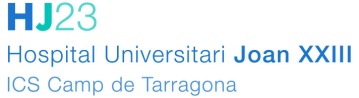 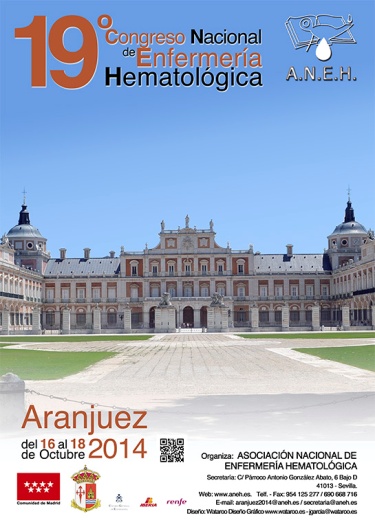 RESULTADOS
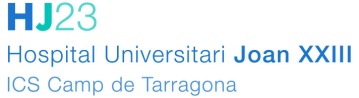 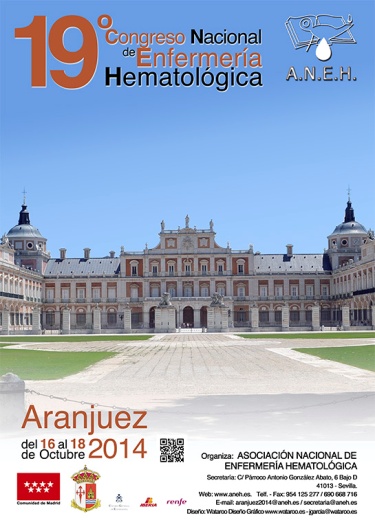 CONCLUSIONES
El 81% de los cuidadores no profesionales son mujeres.
El 63% de los cuidadores son cónyuges del paciente.
Valorada la sobrecarga del cuidador, mediante la puntuación obtenida a través del test de Zarit, nos encontramos que un 46% de los cuidadores reflejan algún tipo de sobrecarga, siendo un 28% sobrecarga intensa.
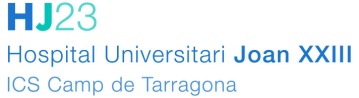 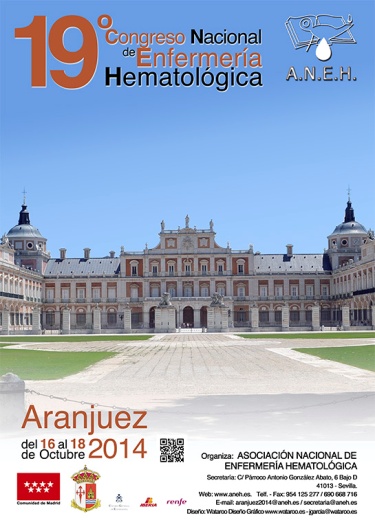 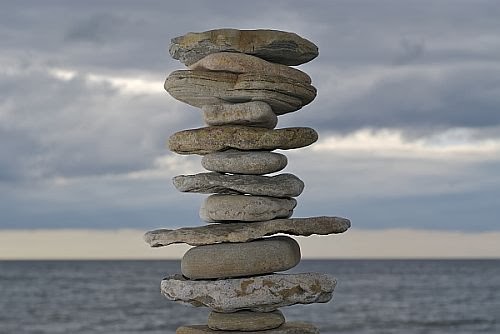 Atención de enfermería en el síndrome del cuidador principal:
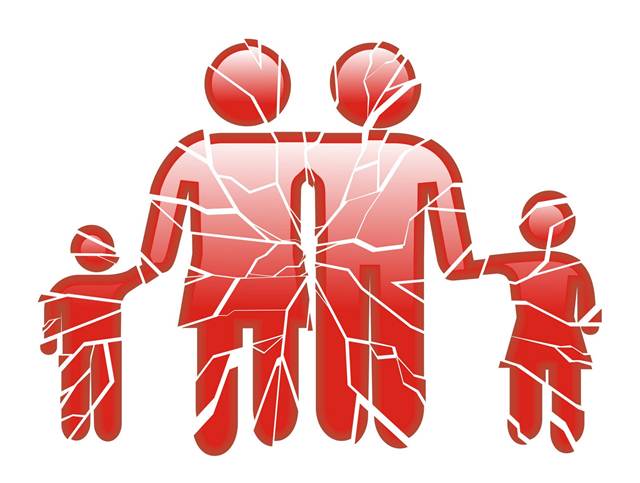 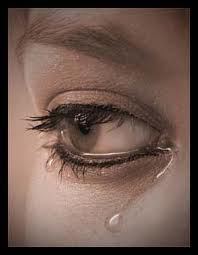 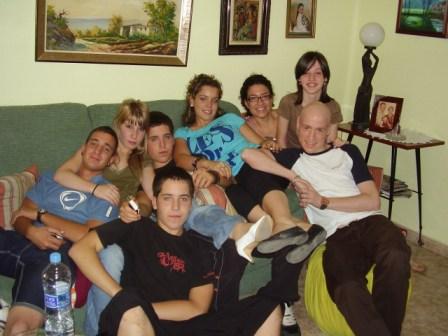 Informar y formar al cuidador sobre la enfermedad y cuidados del  
  paciente.
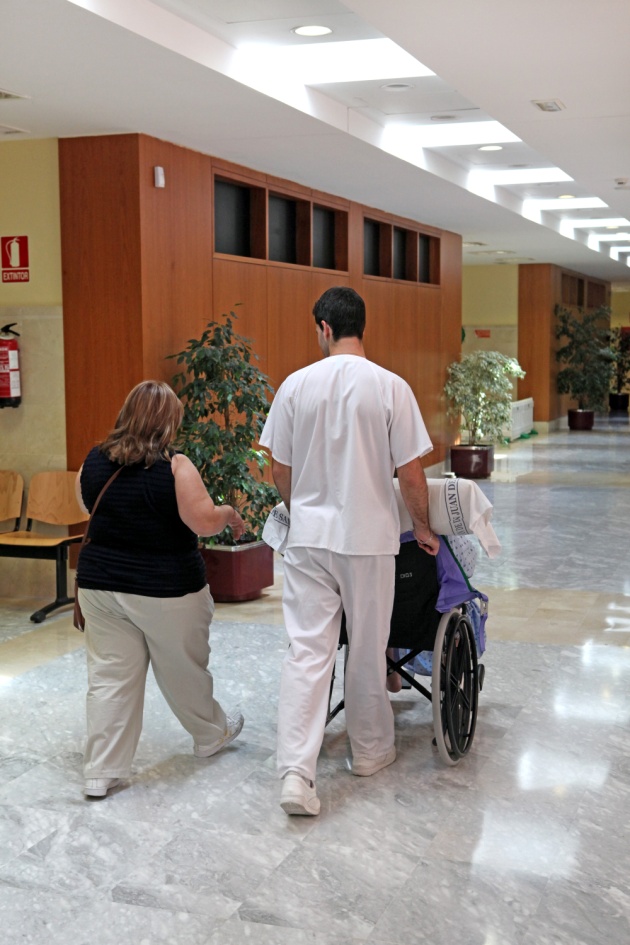 Asistencia cercana y ágil.
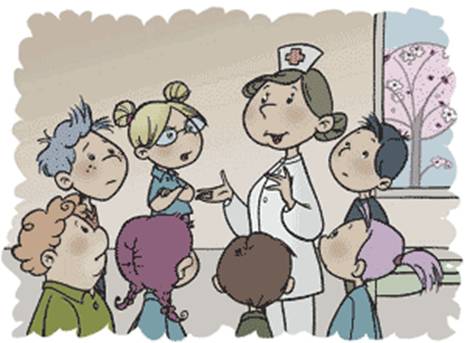 Promover el autocuidado del cuidador.
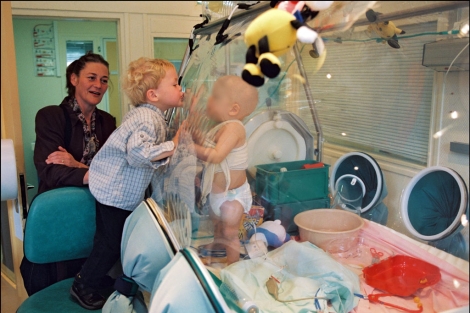 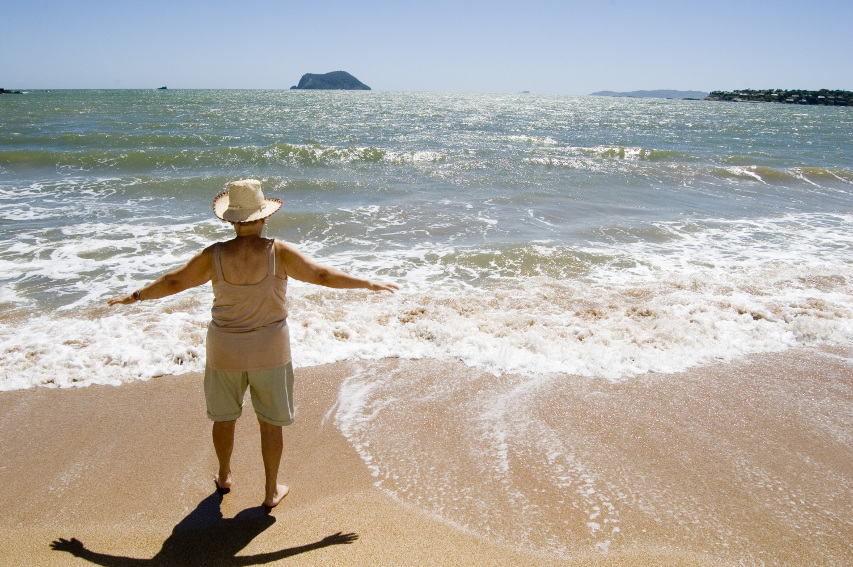 Implicar a toda la familia.
Detectar y atender situaciones de crisis.
Calidad de vida del cuidador
Atender al cuidador en la etapa de duelo.
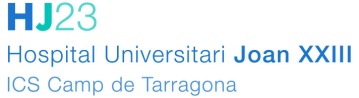 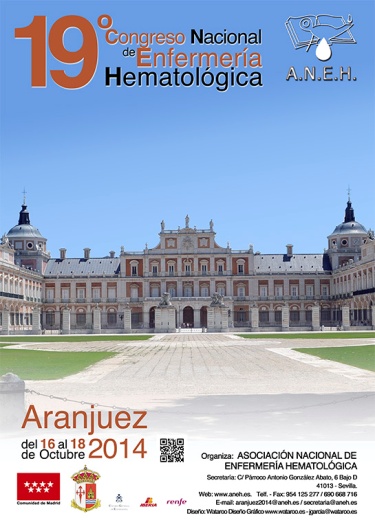 Cansancio del cuidador profesional
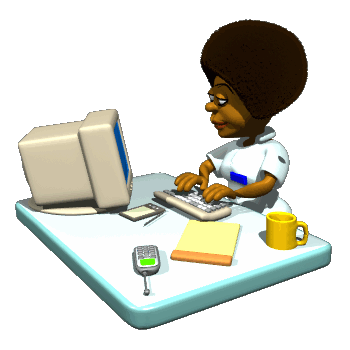 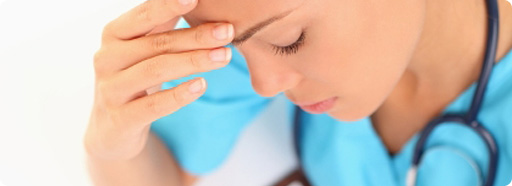 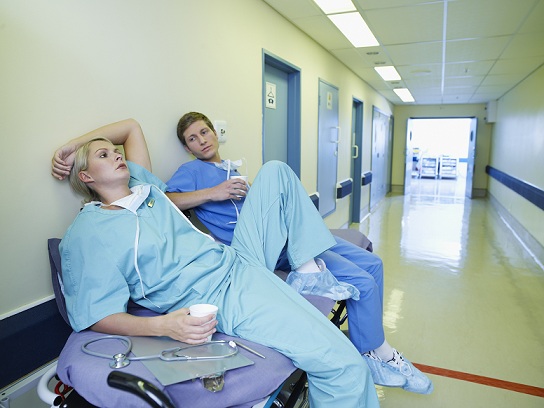 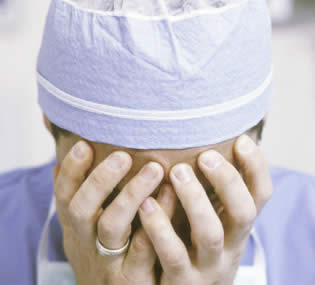 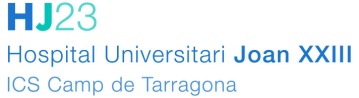 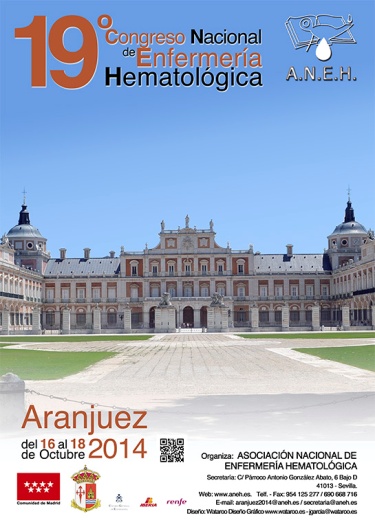 Burnout
Respuesta inadecuada a un estrés emocional crónico
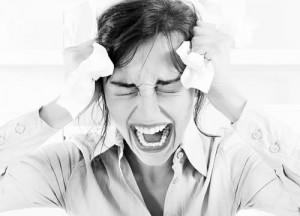 Agotamiento físico y/o psicológico
Actitud fría y despersonalizada
Sentimiento de inadecuación a las tareas
                                                    Malasach y Jackson
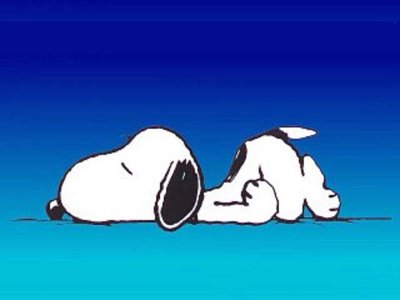 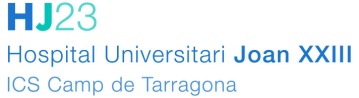 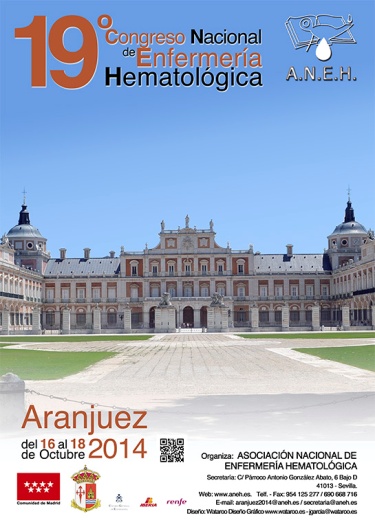 OBJETIVO
Conocer la sobrecarga sentida por los cuidadores profesionales y las repercusiones que éste rol representa sobre su calidad de vida tanto en el ámbito físico, como en el psíquico y social.
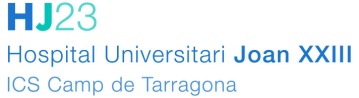 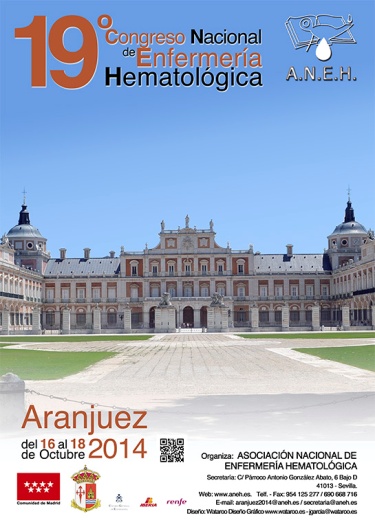 MATERIAL Y MÉTODO
Estudio observacional descriptivo, transversal, con muestreo aleatorio simple.
La muestra de estudio está compuesta por todo el equipo de enfermería que trabaja en la unidad de oncohematologia del Hospital Joan XXIII de Tarragona
Los criterios de inclusión son: Enfermeros y auxiliares de enfermería que trabajan en la unidad de oncohematologia del Hospital Joan XXIII en el turno de mañana, tarde o noche durante el periodo de recogida de datos, y que rellenen el cuestionario de manera correcta.
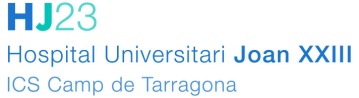 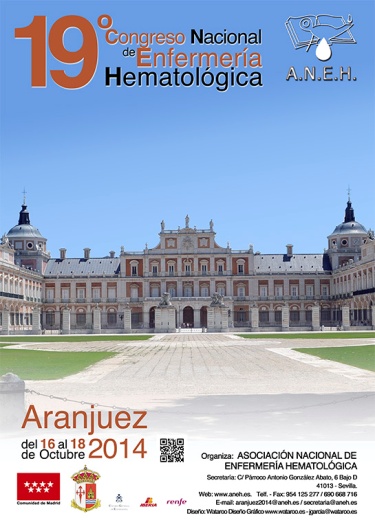 MATERIAL Y MÉTODO
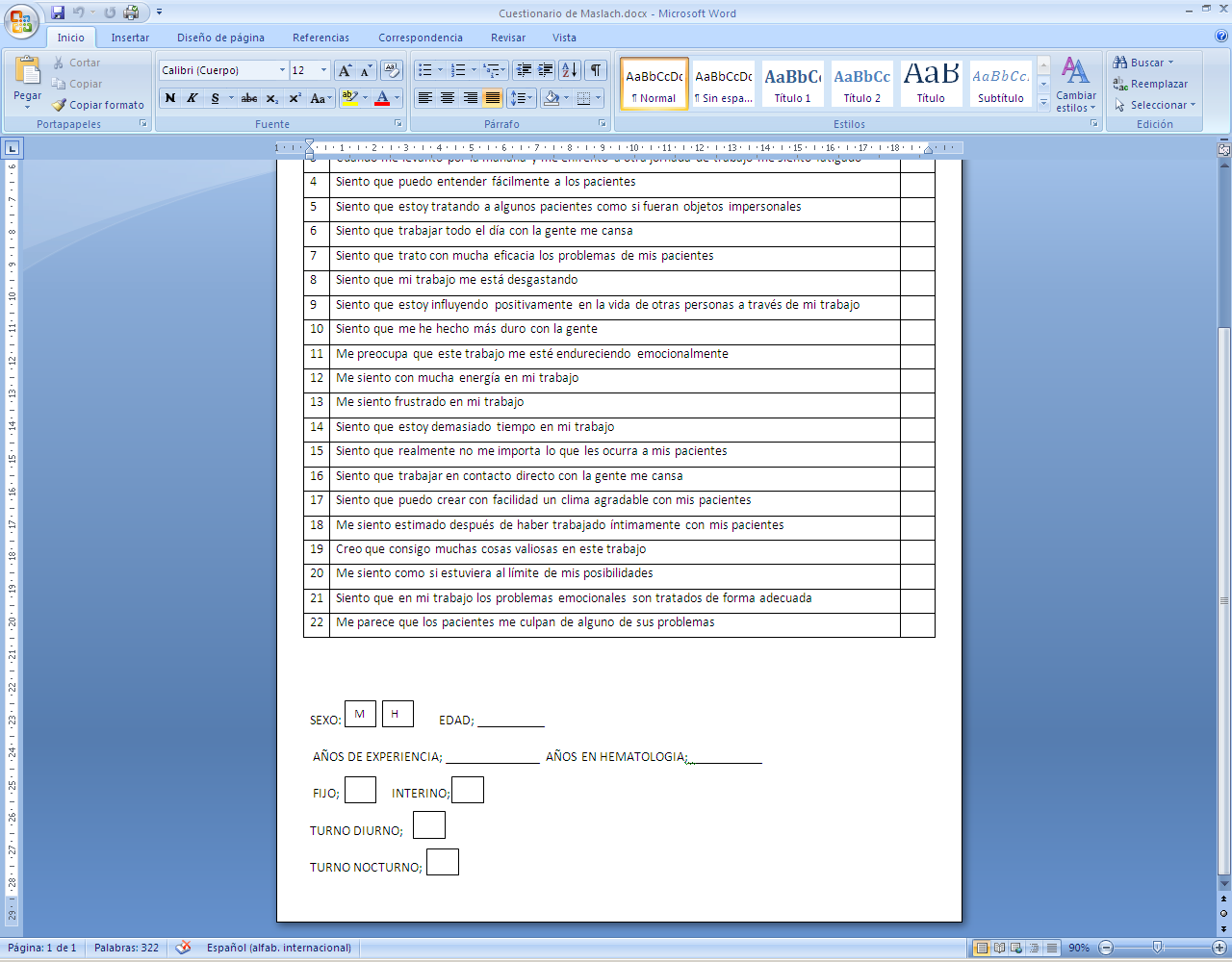 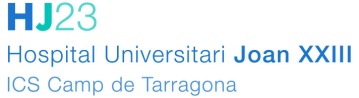 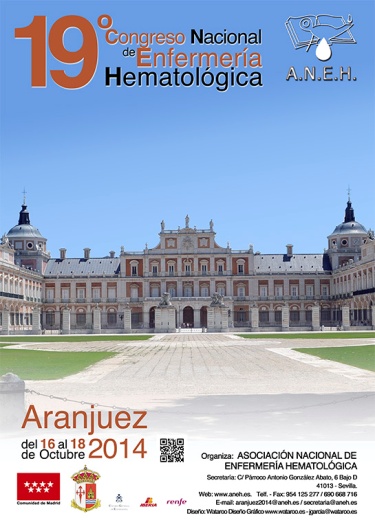 Señale la respuesta que crea oportuna sobre la frecuencia con que siente los enunciados:
 
0= NUNCA. 1= POCAS VECES AL AÑO O MENOS. 2= UNA VEZ AL MES O MENOS. 3= UNAS POCAS VECES AL MES. 4= UNA VEZ A LA SEMANA. 5= POCAS VECES A LA SEMANA. 6= TODOS LOS DÍAS.
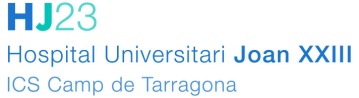 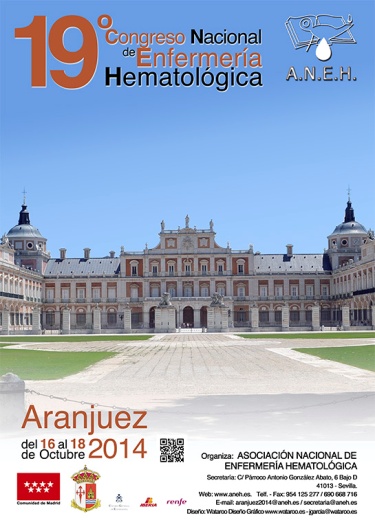 MATERIAL Y MÉTODO
RESULTADOS CUESTIONARIO MBI
● Cansancio emocional: Valora la vivencia de estar exhausto emocionalmente por las demandas del trabajo.
Preguntas 1, 2, 3, 6, 8, 13, 14, 16, 20. Puntuación máxima 54 puntos
● Despersonalización: Valora el grado en que cada uno reconoce actitudes de frialdad y distanciamiento. 
Preguntas 5, 10, 11, 15, 22. Puntuación máxima 30 puntos
● Realización personal: Evalúa los resultados de autosuficiencia y realización personal en el trabajo. 
Preguntas 4, 7, 9, 12, 17, 18, 19, 21. Puntuación máxima 48.
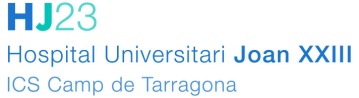 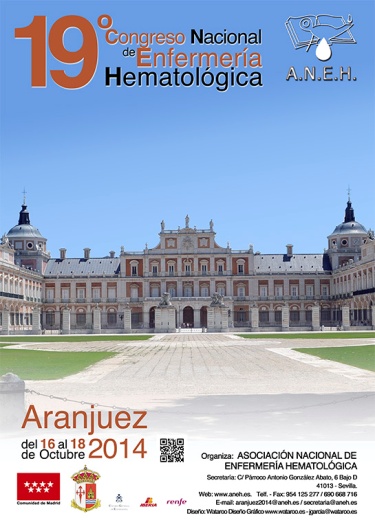 RESULTADOS
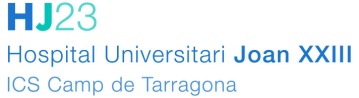 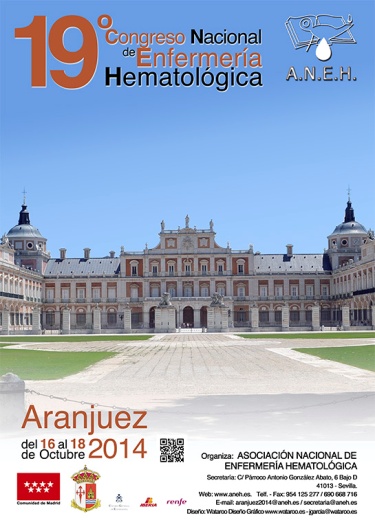 CONCLUSIONES
Casi la mitad (44%) de los cuidadores profesionales, del servicio, presentaba niveles medio/alto de Cansancio Emocional.
Dos terceras partes del personal (66%) no presentaban síntomas de Despersonalización, frente al tercio restante (33%) que manifestaban actitudes de frialdad y distanciamiento en su práctica diaria.
El 100% de los encuestados, presentaban niveles de Realización personal altos.
Se detectó un caso que entraría dentro de los criterios del Síndrome Burnout.
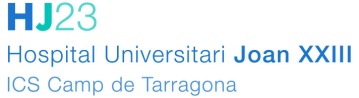 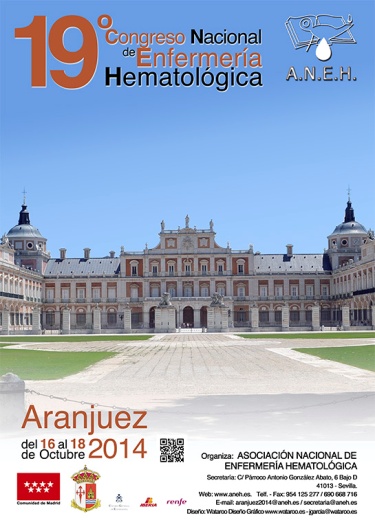 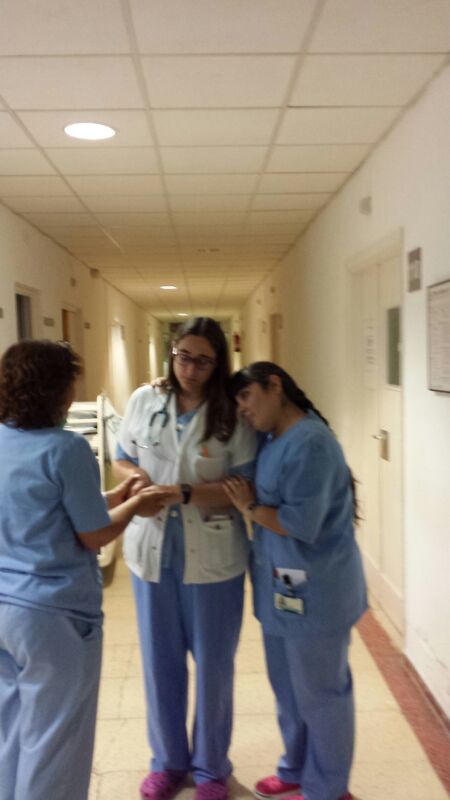 Conocer sus causas y síntomas
Cambios en la rutina diaria
PREVENIR
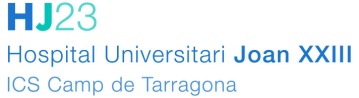 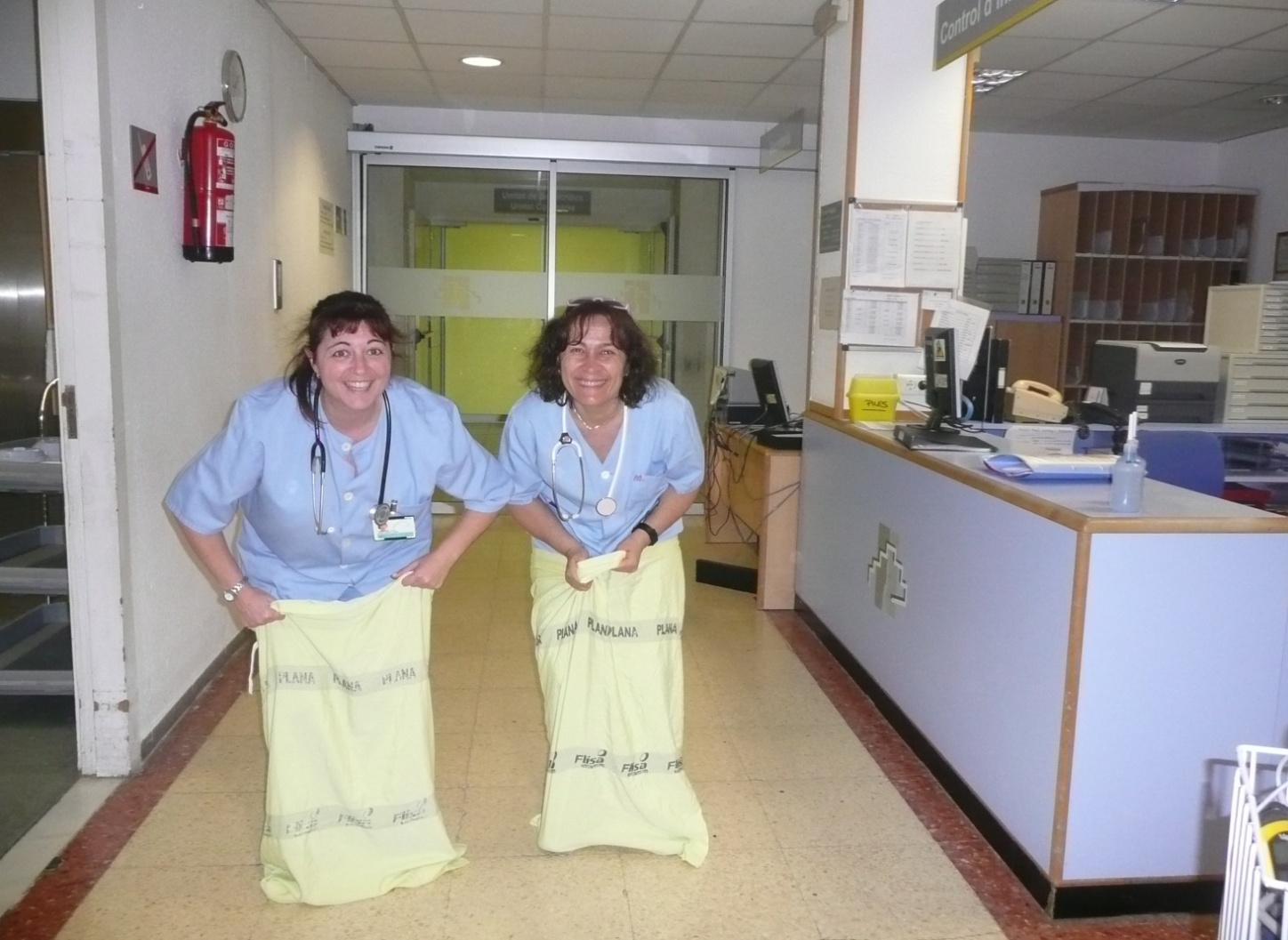 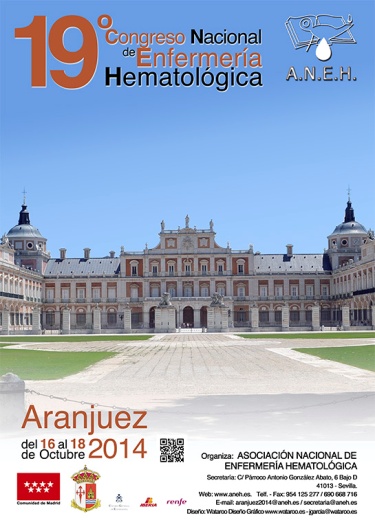 A
C    F
T    I
 I    S
V    I
D   C
A   A
D
PREVENCIÓN
T
    R    
    A    
    B    
    A   
    J   
    O
D
    E    
    S    
    C    
    A   
    N  
    S
    O
A
M
 I
G
O
S
F
  A
  M
   I
   L
   I
  A
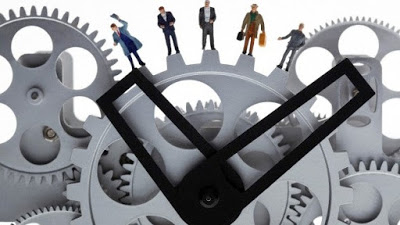 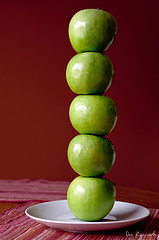 Conciliar las expectativas con la realidad cotidiana.
Tener una adecuada y justa jornada laboral.
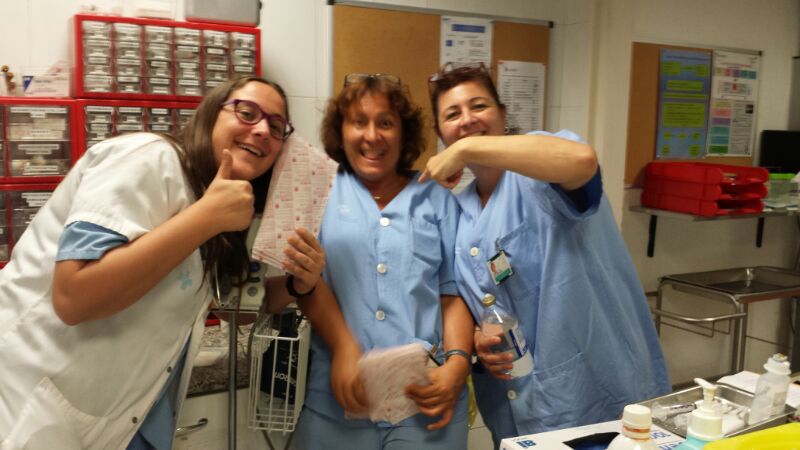 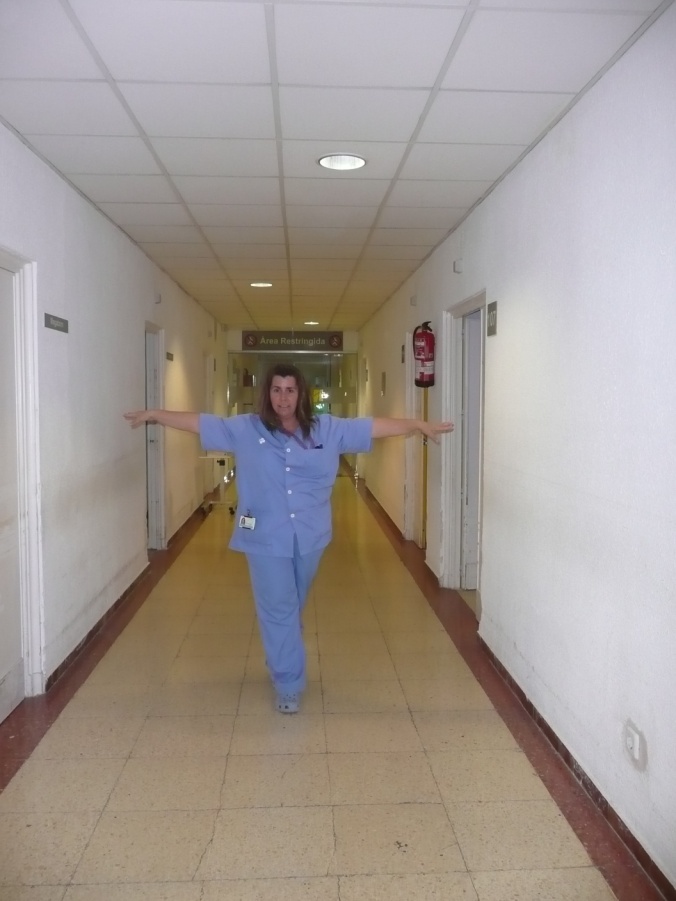 Tener una alimentación sana.
Mantener el equilibrio entre el descanso y el trabajo.
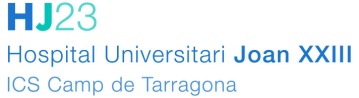 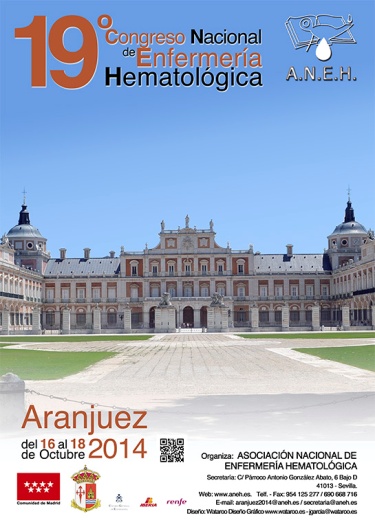 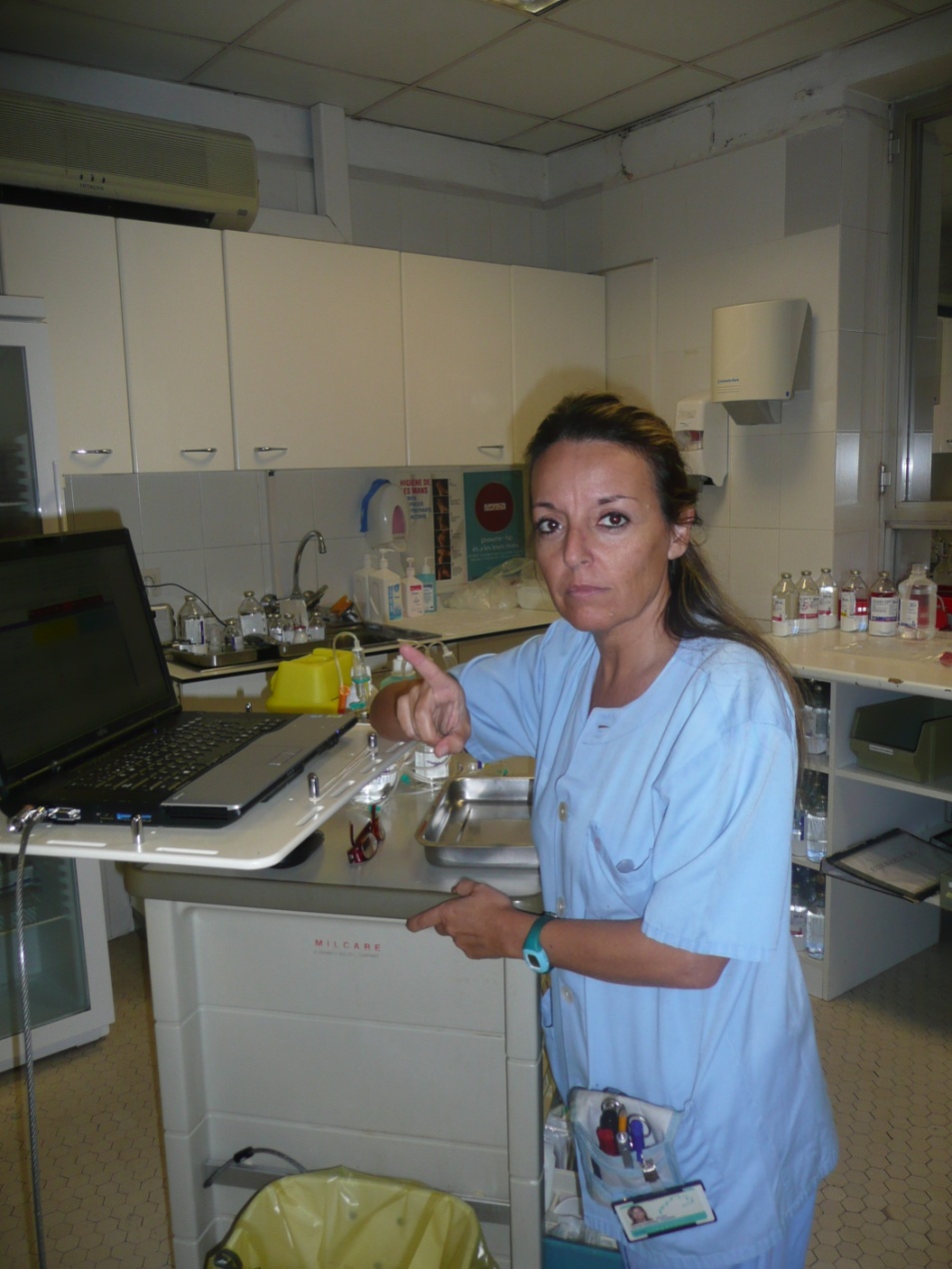 PREVENCIÓN
Poner límites
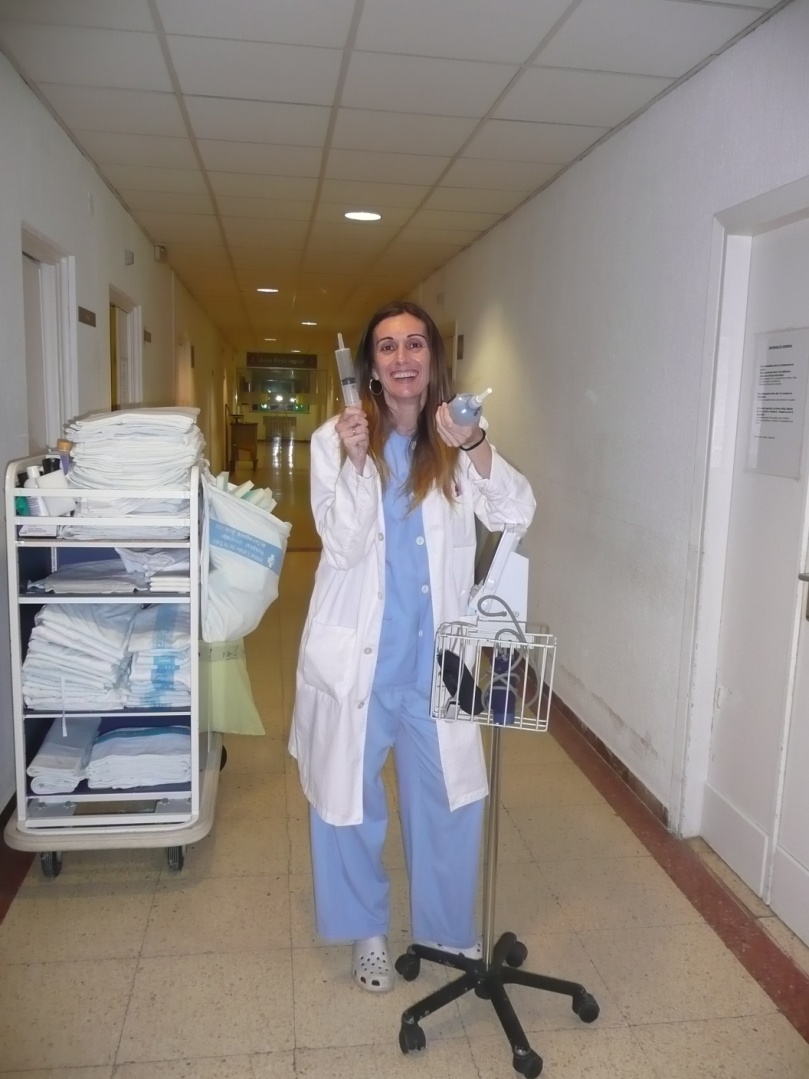 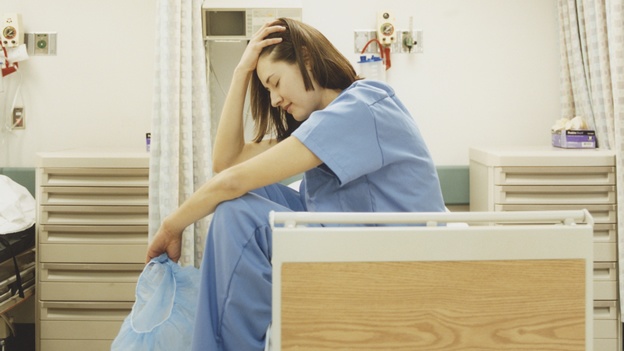 Sin sentirte culpable
Reales
Fijarse sólo
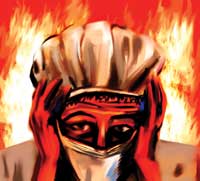 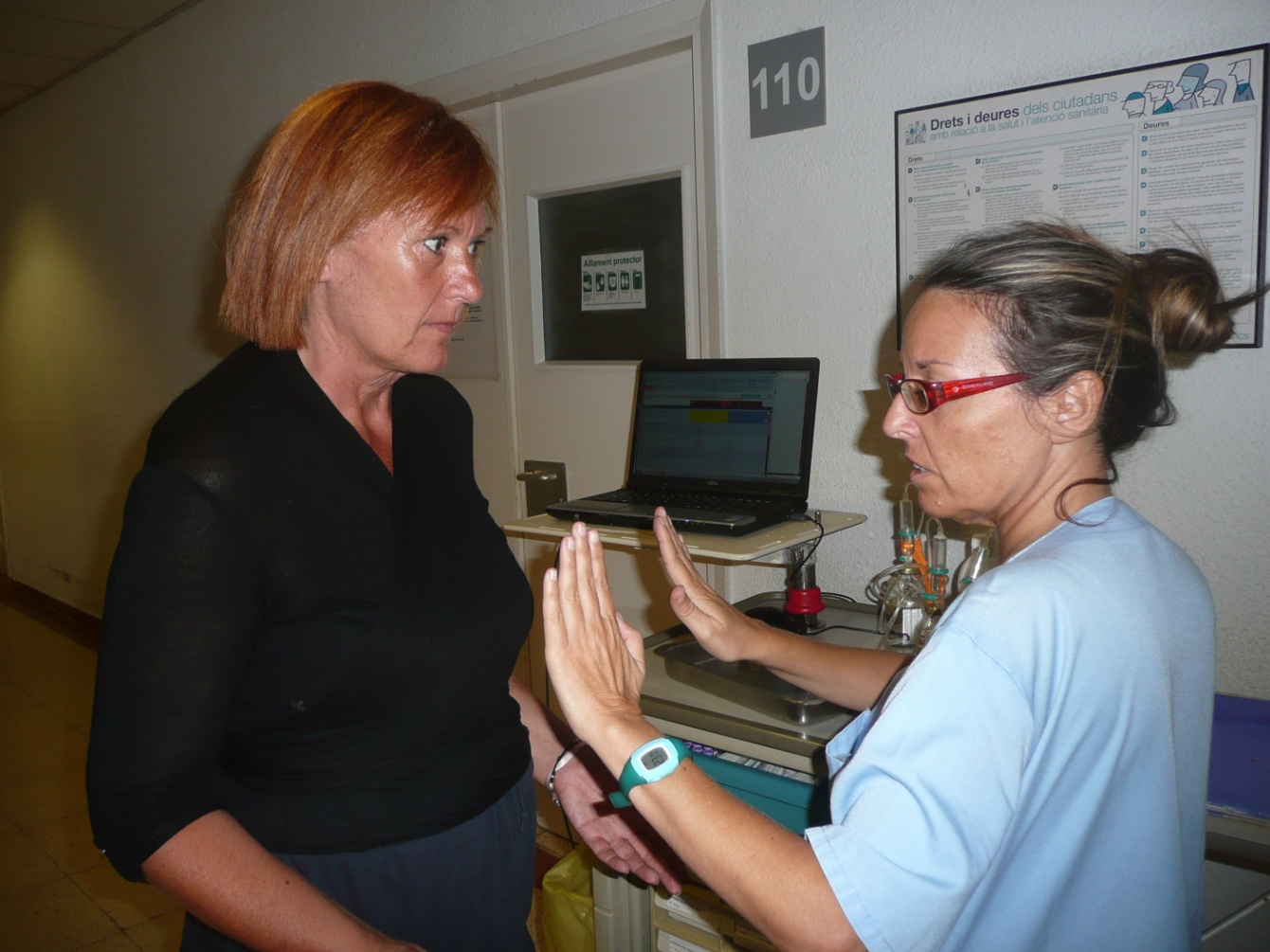 Cansancio
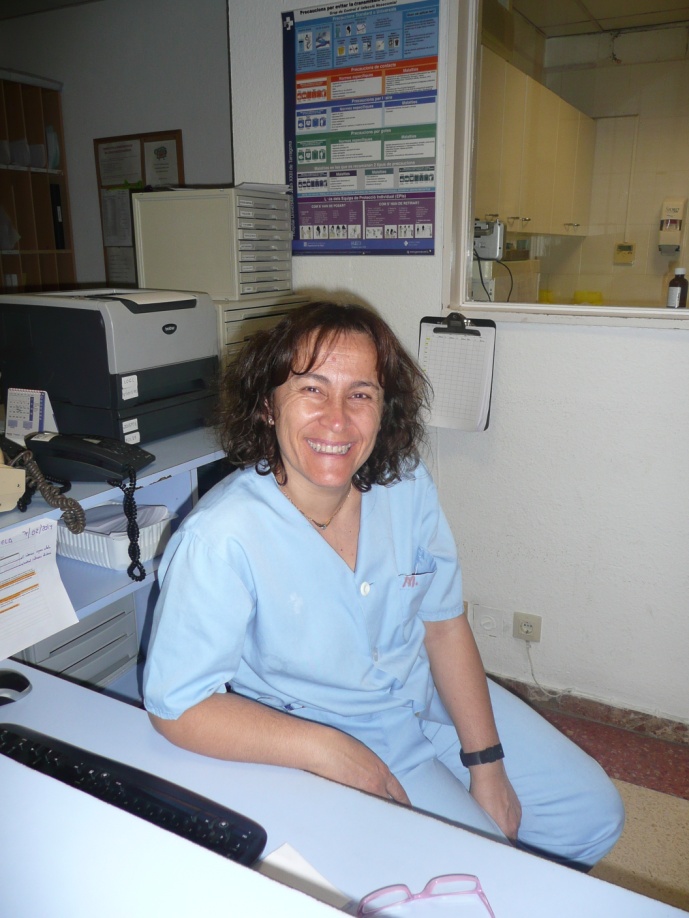 AYUDA
NO
Factibles
En los Errores
Previsible
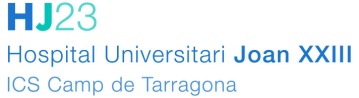 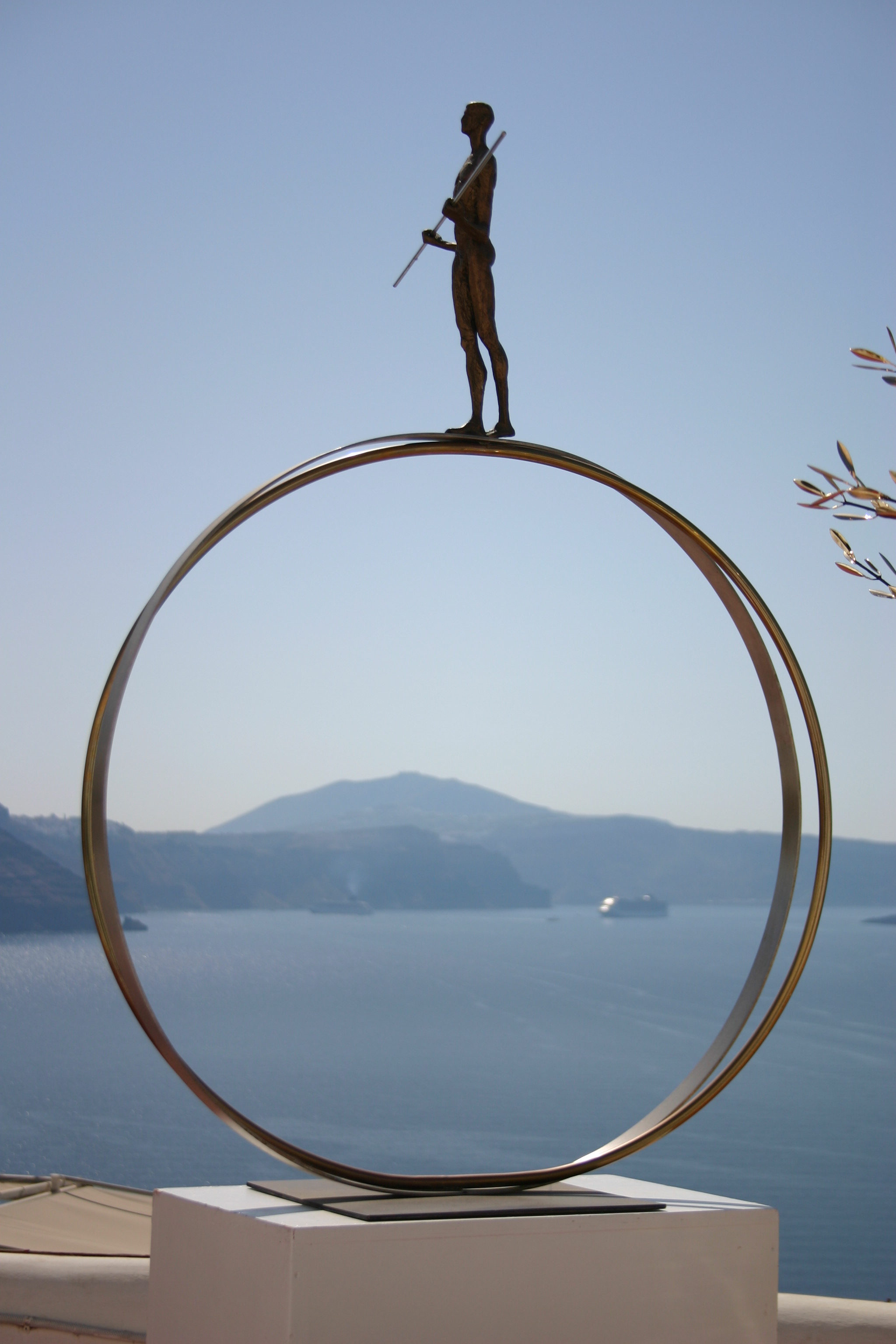 GRACIAS
Debemos proporcionarnos cuidados a nosotros mismos de una forma integral, para garantizar nuestra salud física, psíquica y social y así, la de quien cuidamos.
Gracias